Програма Intel  “Шлях до успіху”
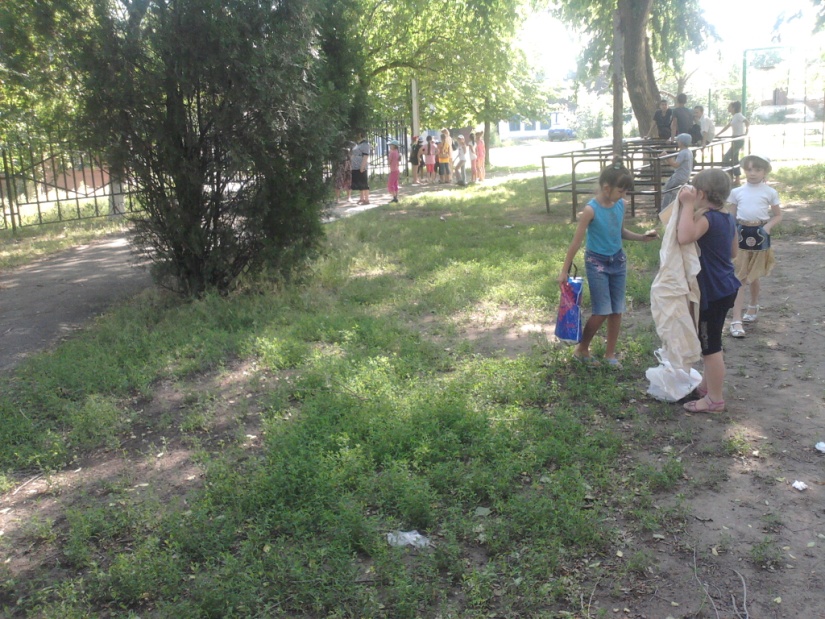 Проект
«Куточок відпочинку”
Учасники проекту:
Маслова Валерія,
Бусел Дмитро,
Ковалюк Дар’я,
Чальцев Артур,
Соріч Ростислав.
Фіасилітатор Ніна Іванівна Шиян
м.Василівка  Запорізька  область

червень 2013 р.
Влітку при школі працює Табір відпочинку для молодших школярів У САДКУ БІЛЯ ШКОЛИ  ДІТИ ПРОВОДЯТЬ БАГАТО ЧАСУ щодня!
Проблема:

Після рухливих ігор ЇМ ПОТРІБНІ  ОБЛАШТОВАНІ КУТОЧКИ для ВІДПОЧИНКУ!!!
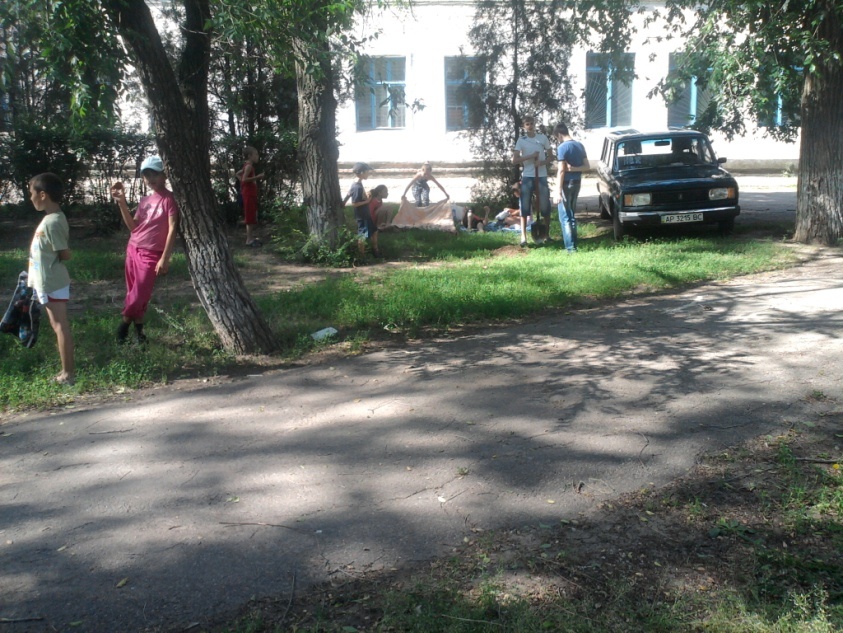 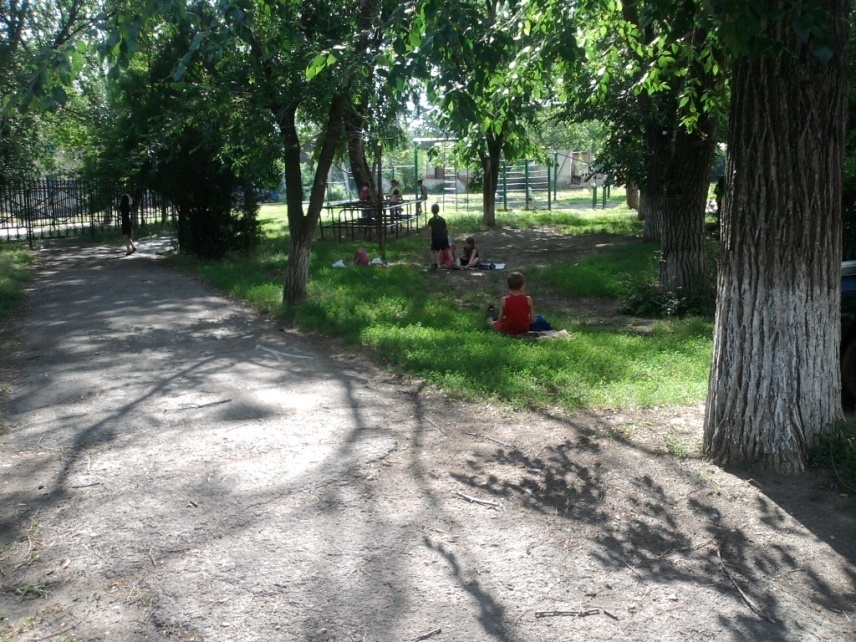 ОПИТУВАННЯ УЧНІВ, ВЧИТЕЛІВ ШКОЛИ:
Після того учні нашого класу побудували лавку 
для вболівальників. Вчителі і діти запитували і просили нас продовжувати таку роботу.
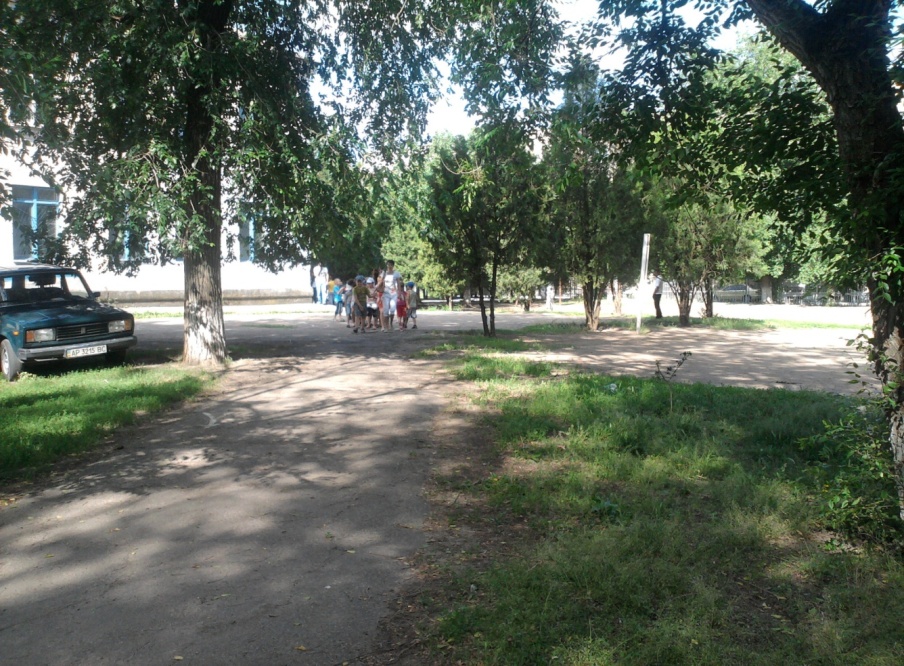 Всього опитано 91 чол., 
з них 17 вчителів та 74 учня
Шляхи вирішення 
проблеми:
І. Просити директора і завгоспа школи облаштувати 
куточки.
ІІ. Зібрати гроші для купівлі готового 
штучного майданчика. 
ІІІ. Самим знайти і використати природний матеріал
для створення куточка.
Ми за екологічно чистий і безкоштовний
проект!!!
ПЕРЕЛІК РОБІТ:
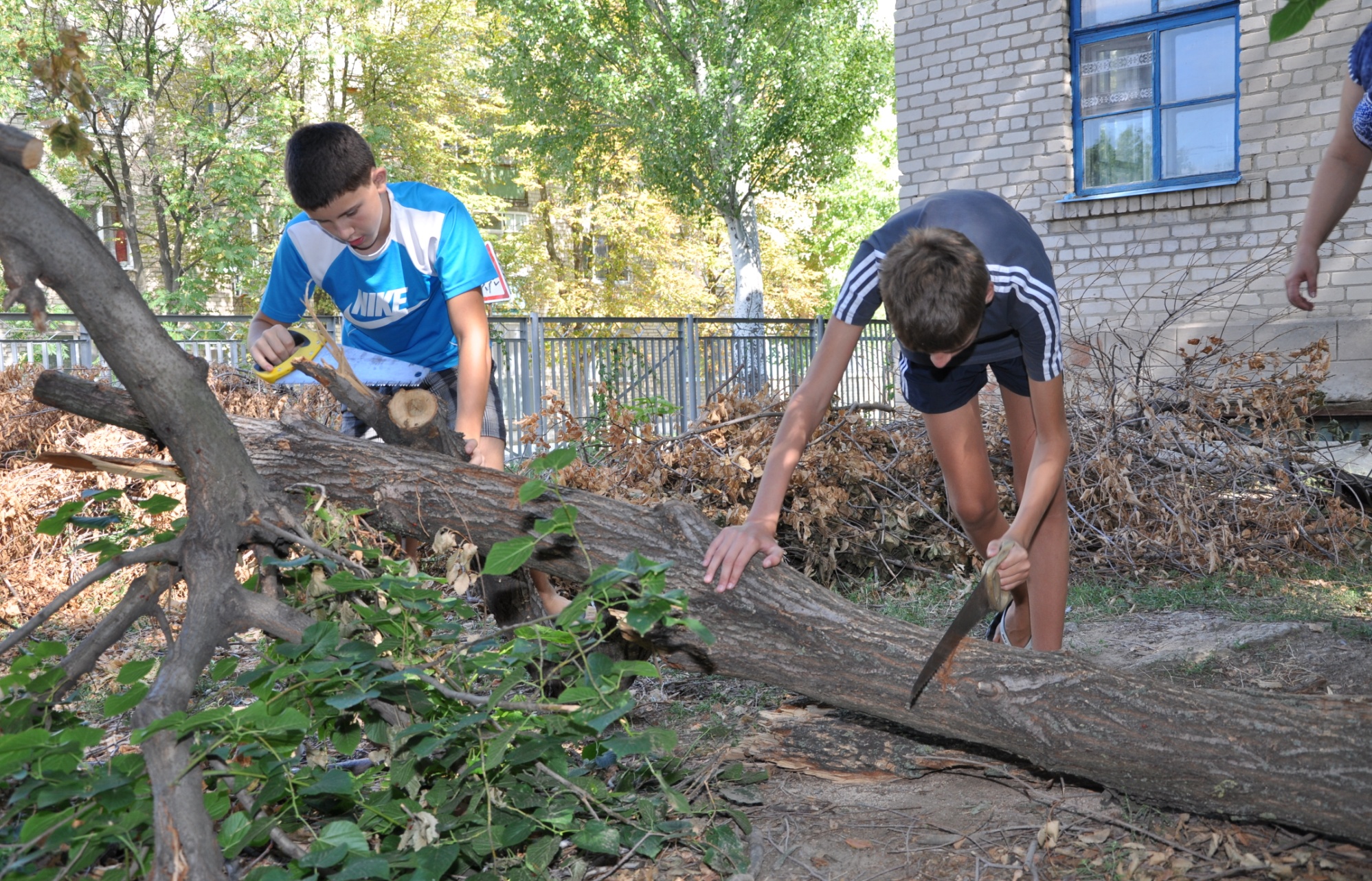 1.Підготувати матеріал для роботи.
2.Обговорити з директором місце для куточка відпочинку.
3.Підготувати ділянку.
4.Розмітити і вкопати пеньки, пофарбувати.
5.Зробити цікавинку для дітей.
Кошторис робіт:
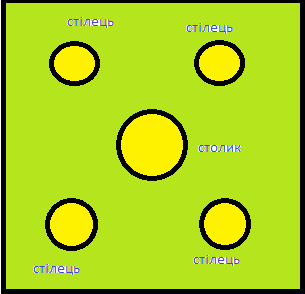 Схема куточка:
Матеріали готували самі:
хлопці  використали 
дерево,що впало під 
час  бурі у школі.
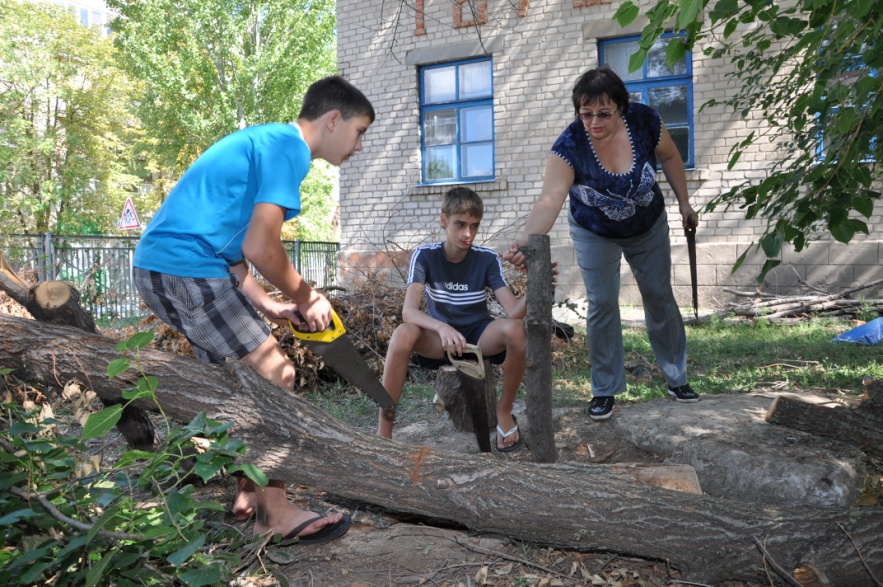 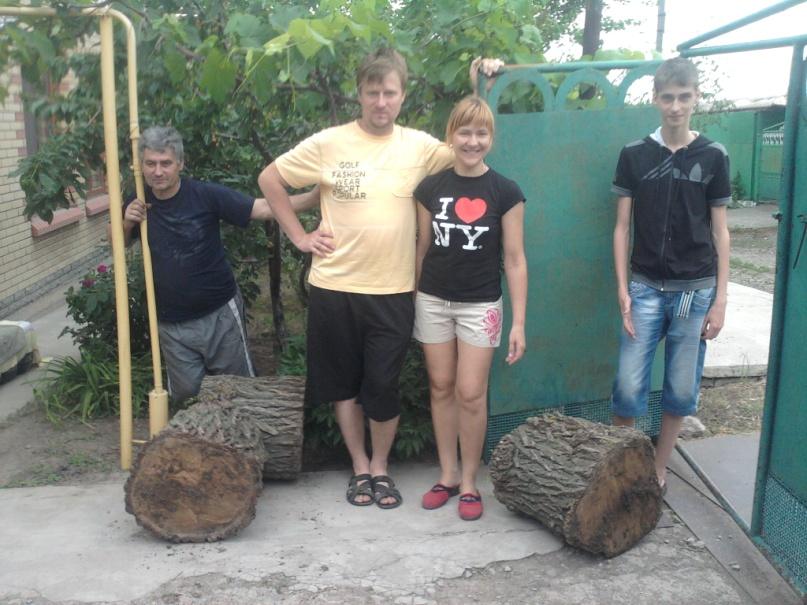 Дівчата попросили 
допомоги батьків:
батько Лєри нарізав 
колоди на своєму саду
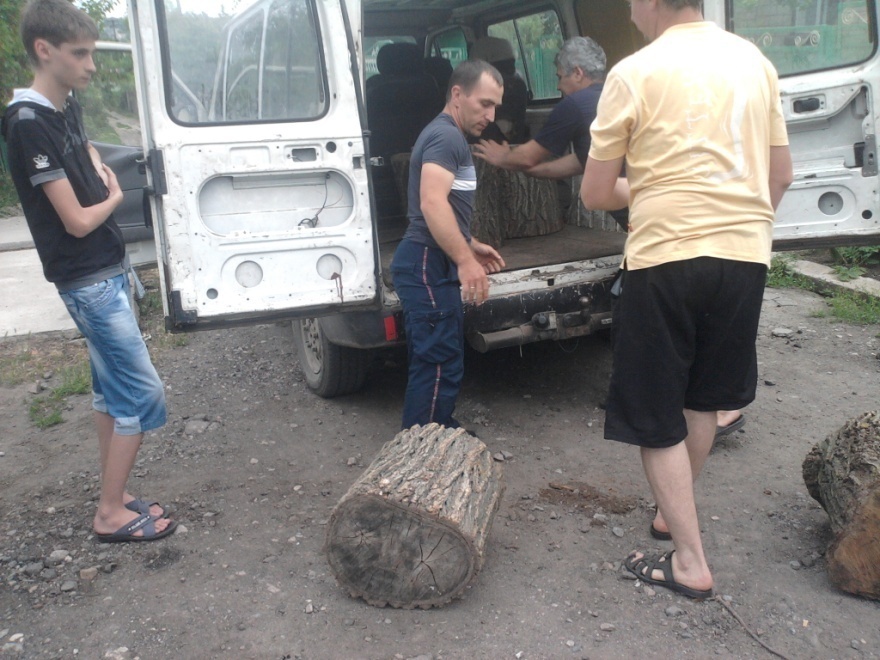 Охоче допомогли 
перевезти пеньки
власним автобусом
батьки Тодоров В.,
Бусел В, Шибаєв Д.
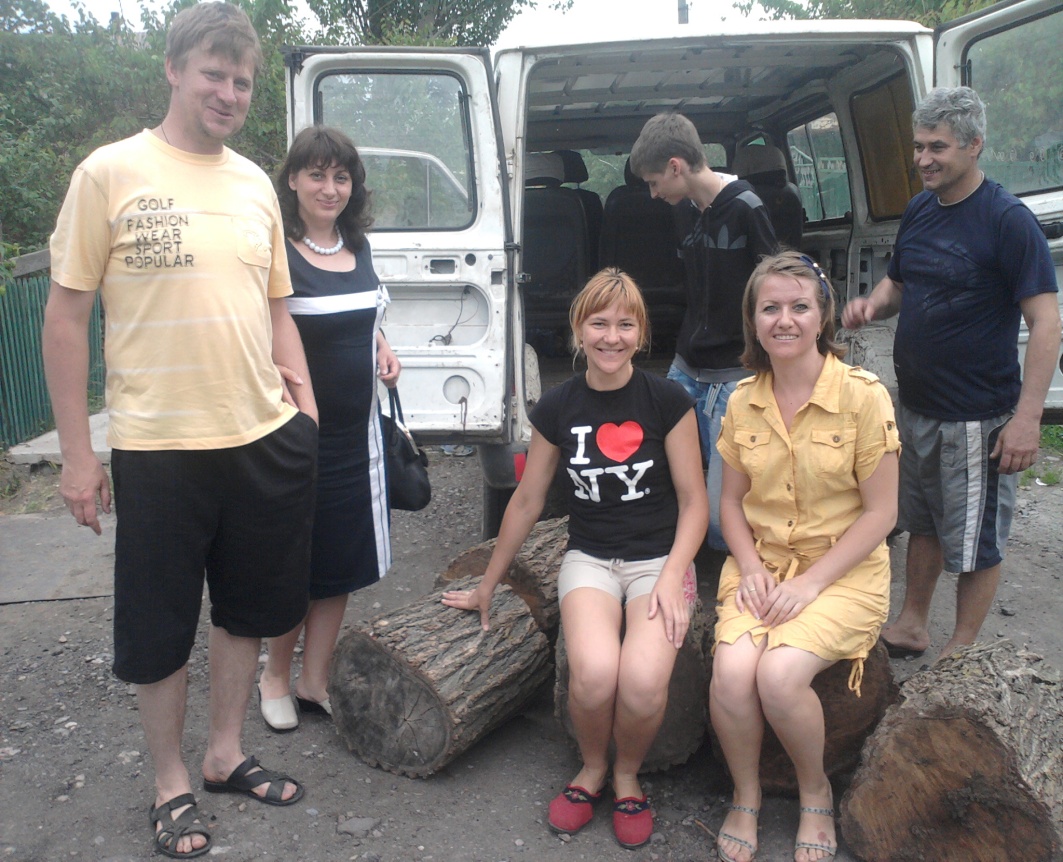 А мами морально 
підтримували нас.
Разом весело і легко працювати!
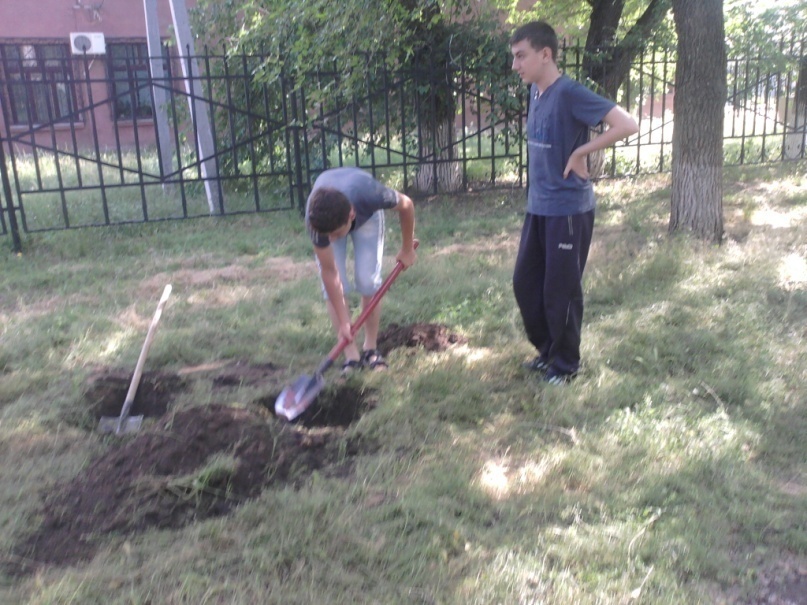 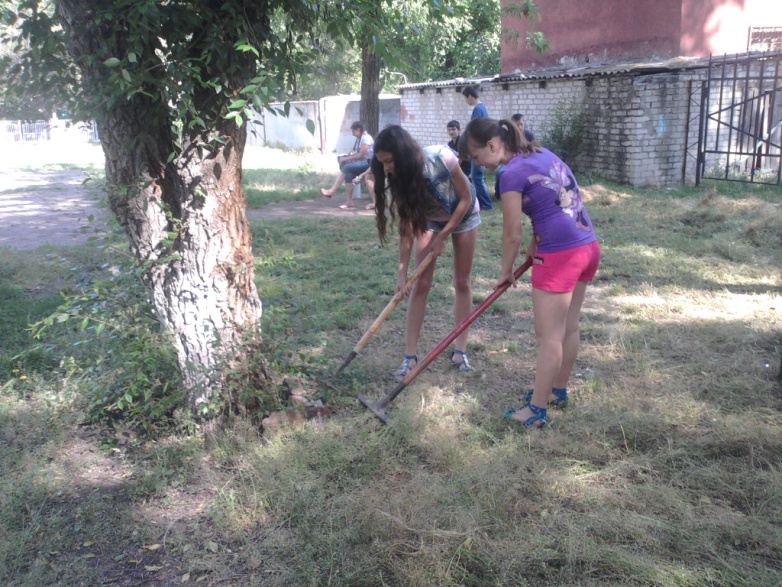 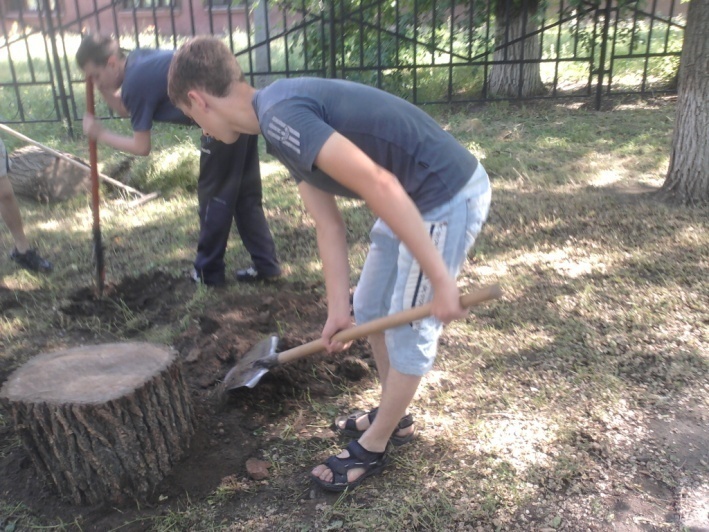 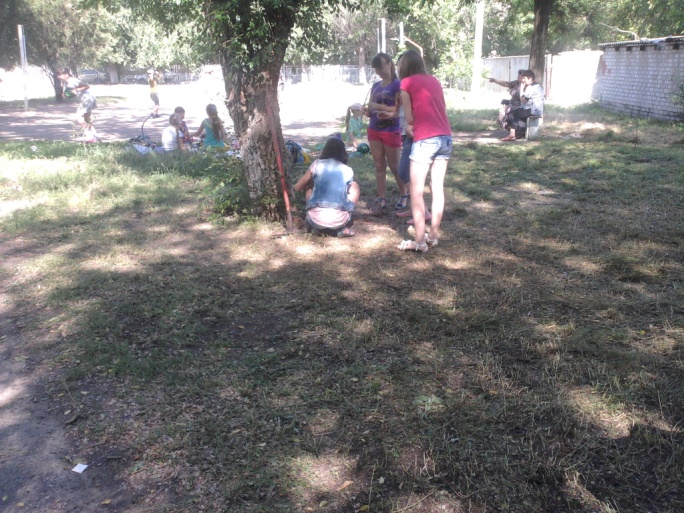 Підготували аж 10 пеньків!!!
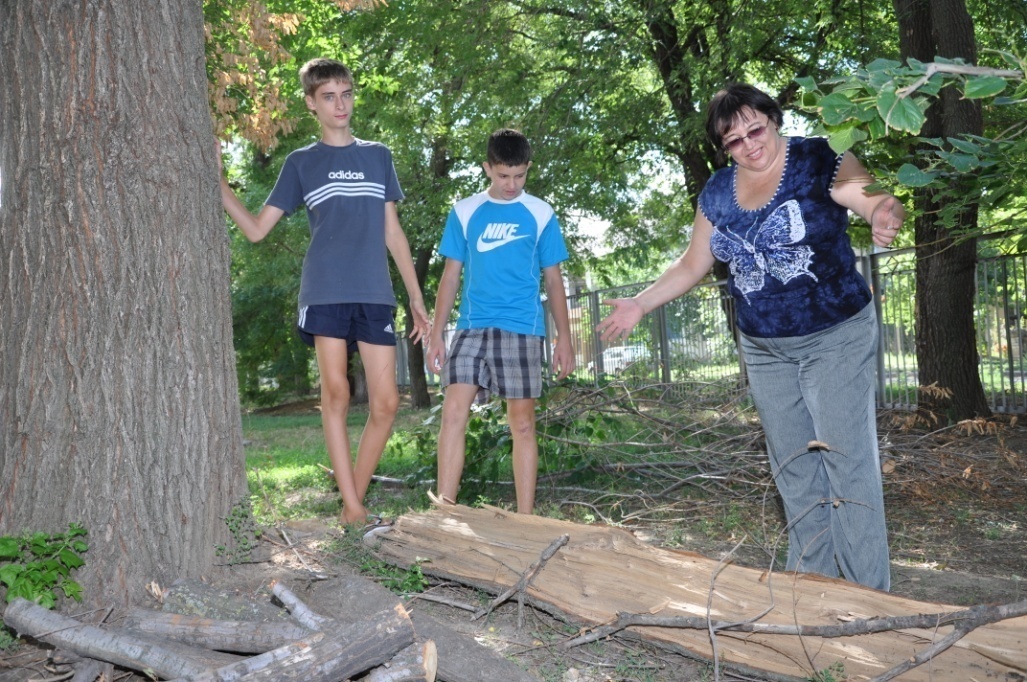 Вистачить на два куточки!
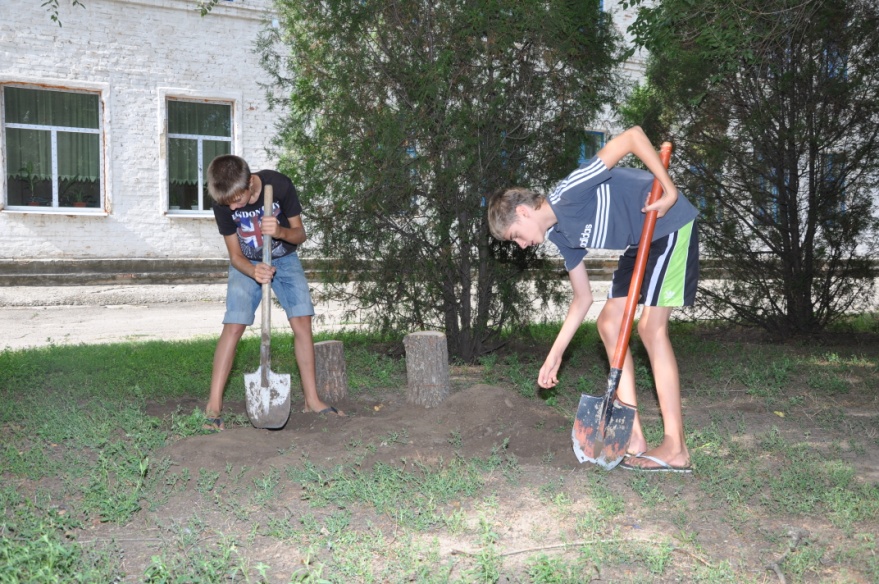 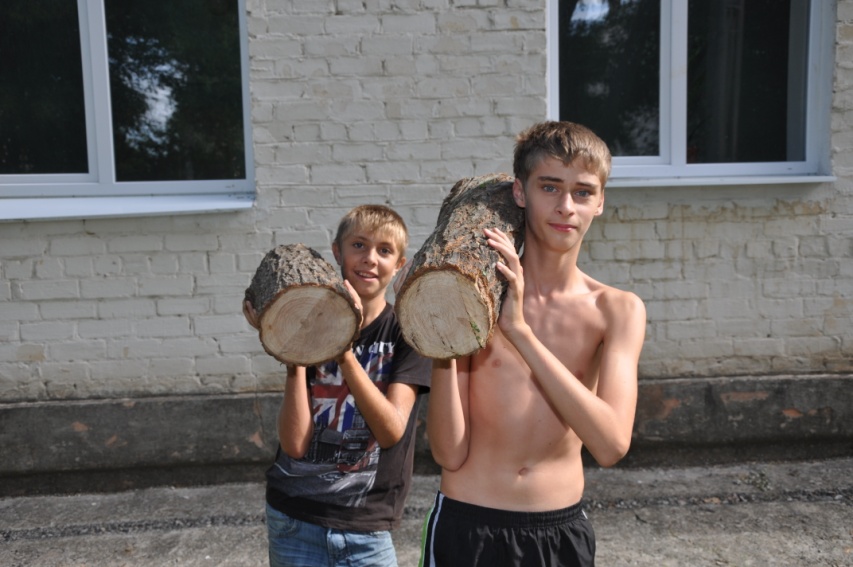 Куточок відпочинку 
під 
ялинками готовий!
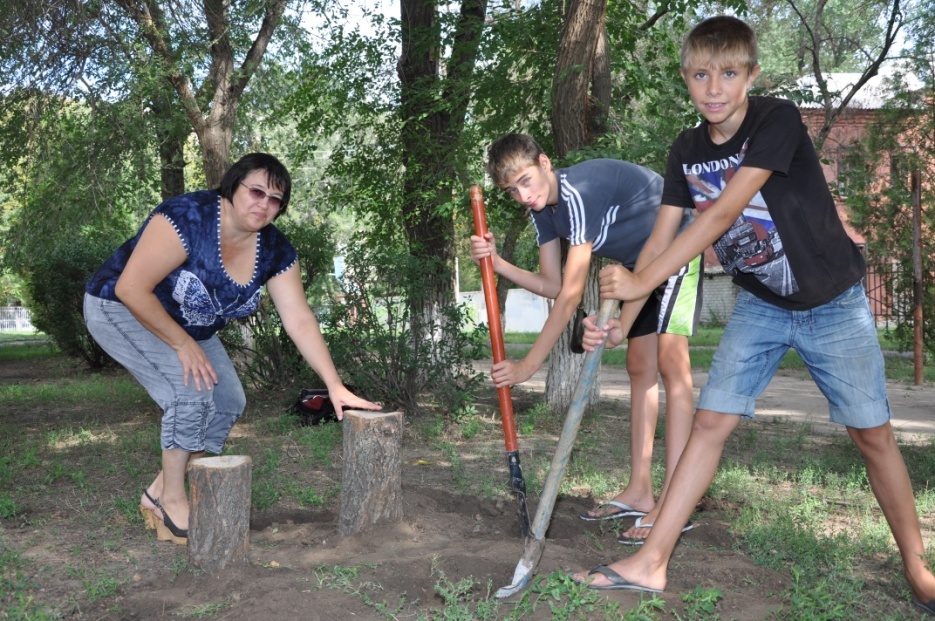 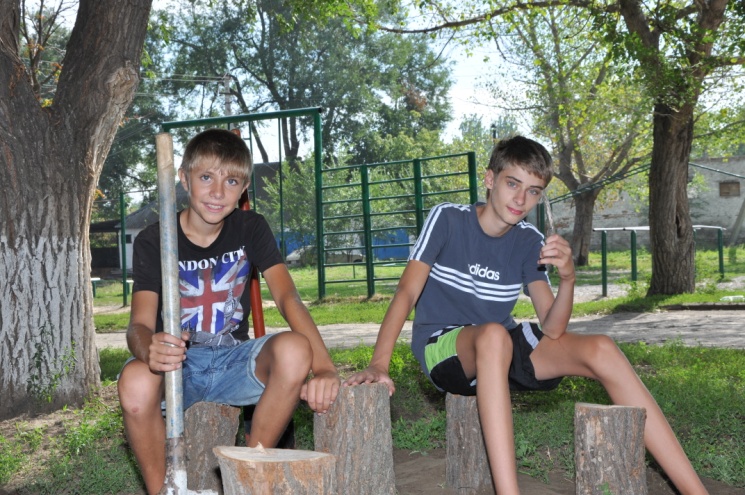 Дітлахи пропонували свою допомогу!!!
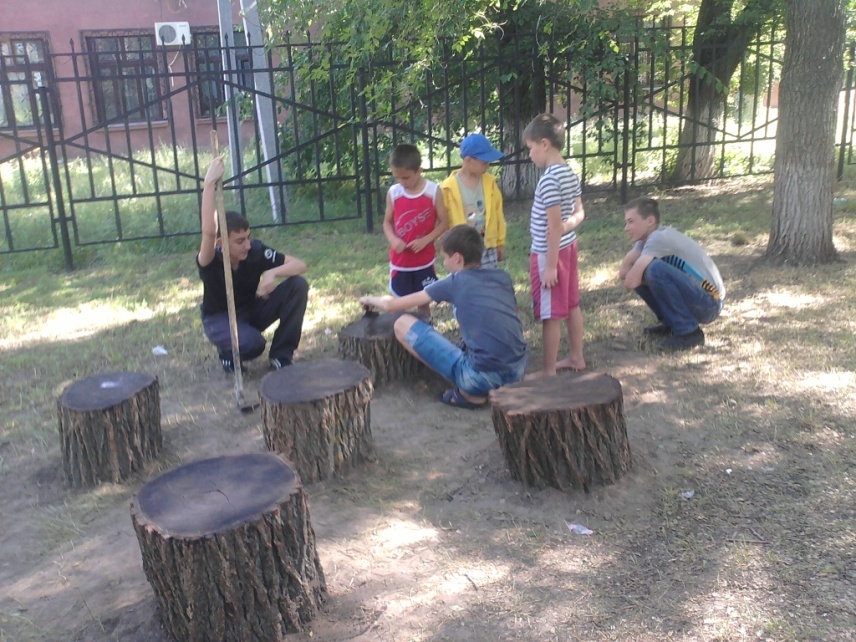 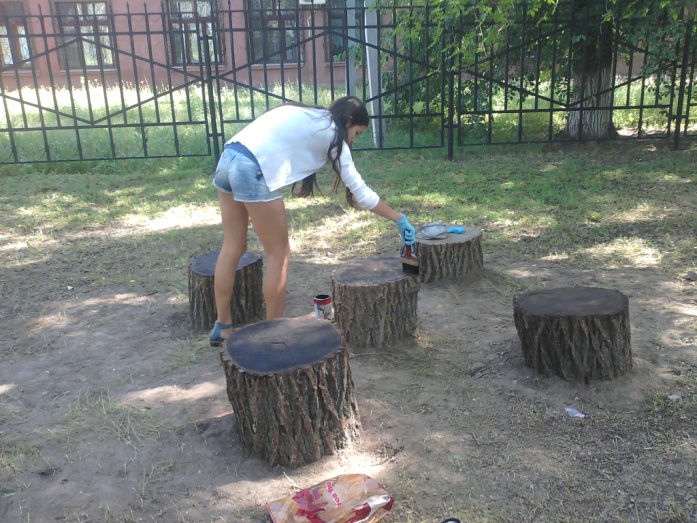 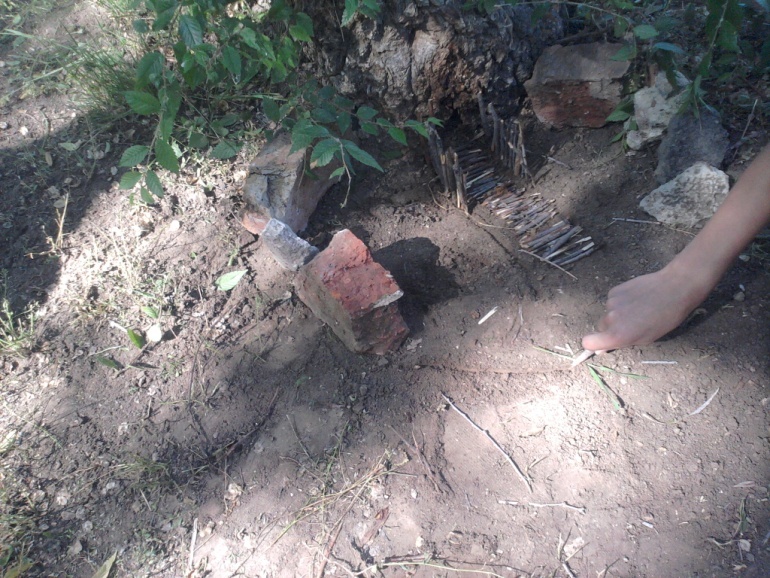 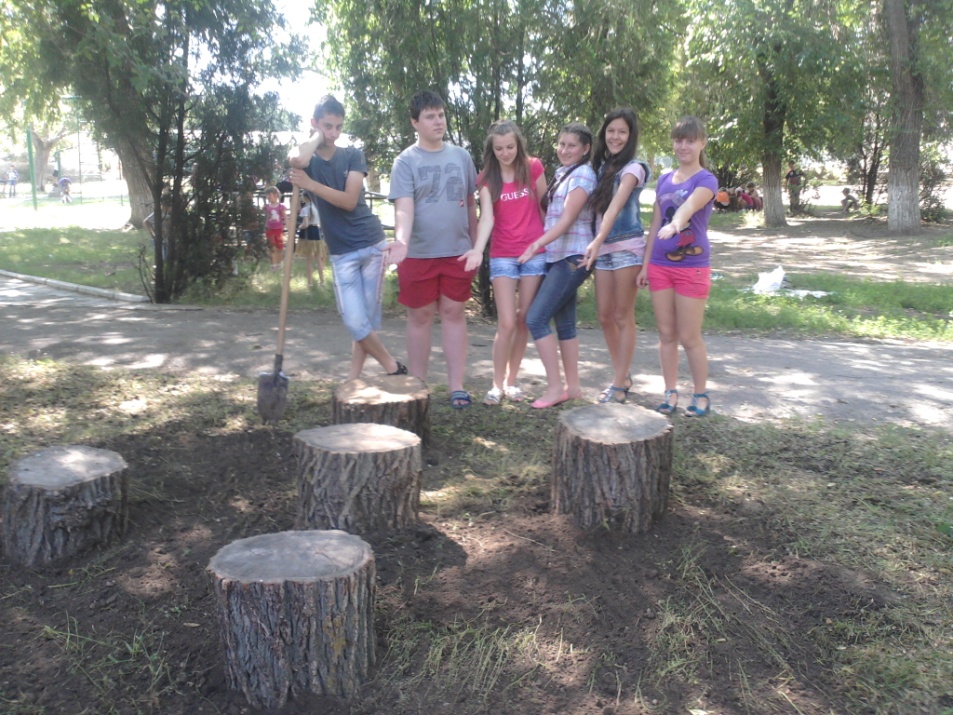 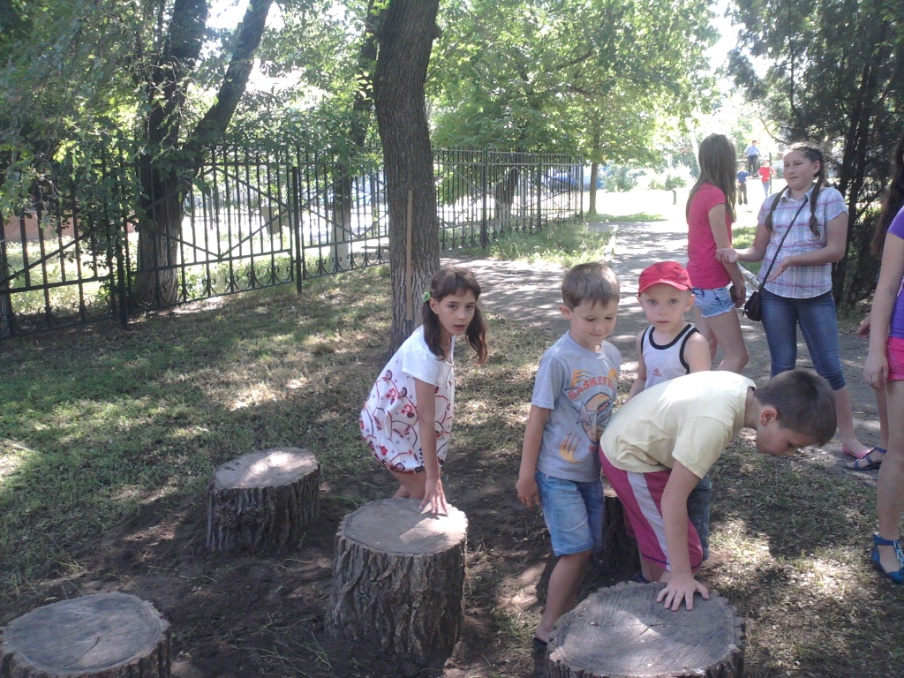 Куточок відпочинку готовий , а поряд з ним
вхід у таємничий замок під деревом!
Відкриття куточку відпочинку 
для малечі!!!
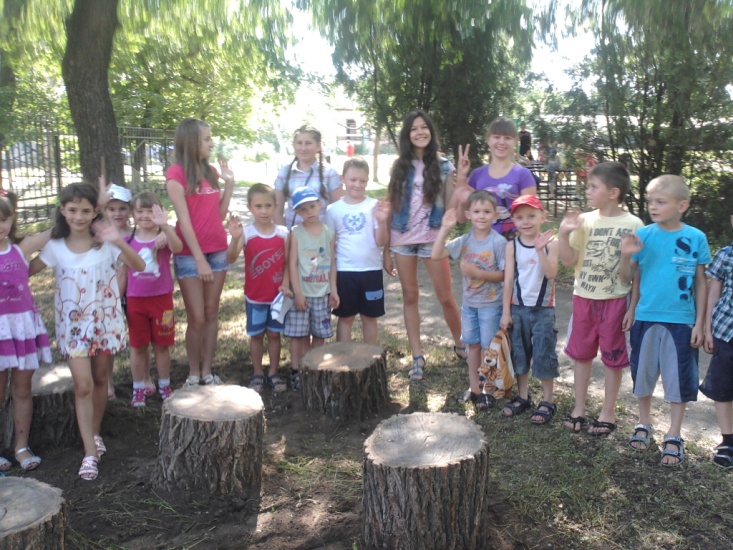